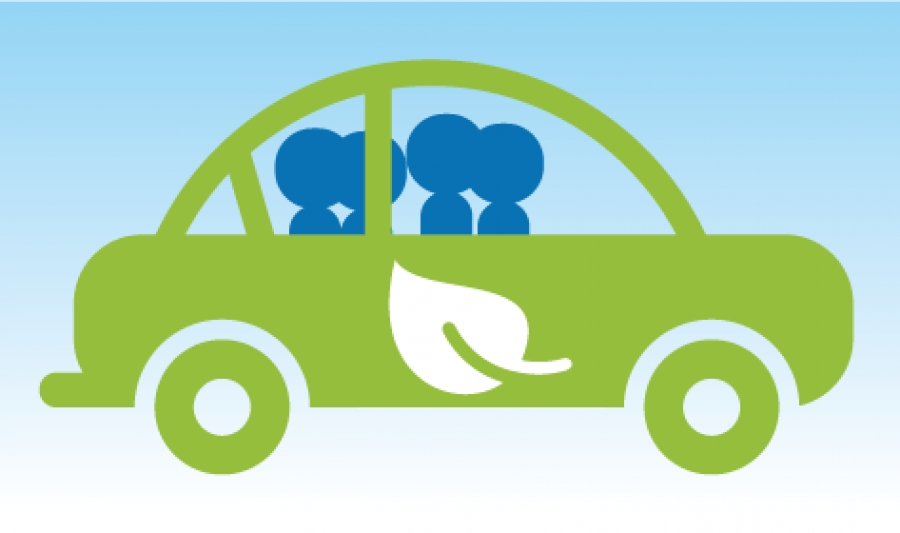 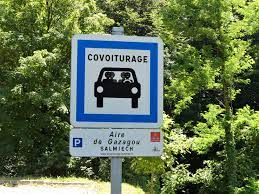 Le covoiturage
Le covoiturage est intéressant:   
 
   Écologiquement                                                           Socialement                                                        économiquement                                                                           





   Utilise une voiture au lieu de                       Rencontre de nouvelles                                 Permet de diviser le                                                                                                                  -         plusieurs voitures                                                   personnes                                                                   coût d’un trajet









                                                                                                                                                                                     Isaiah et Oscar
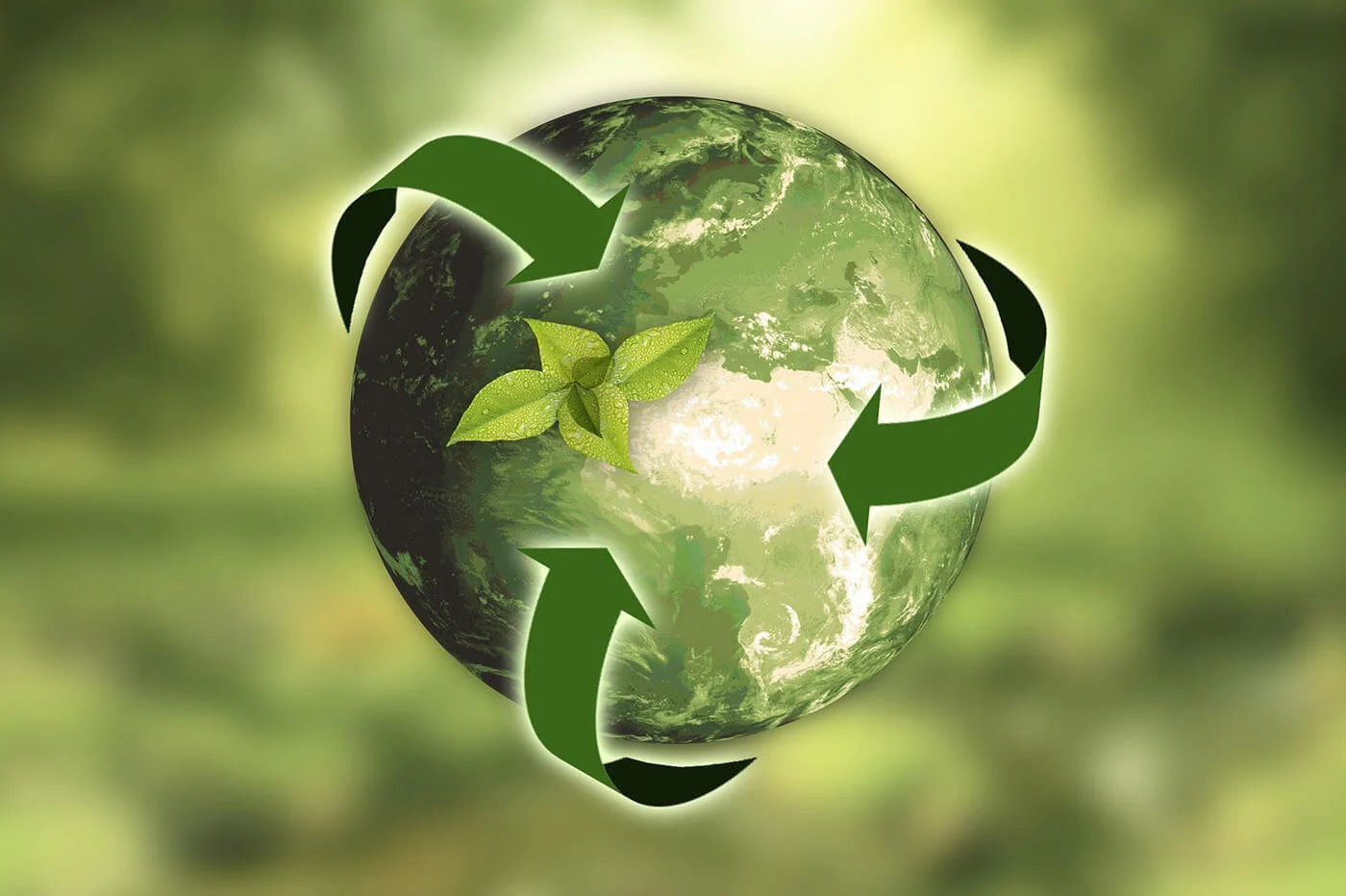 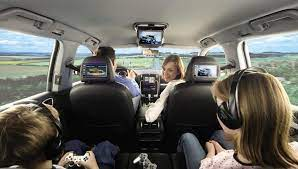 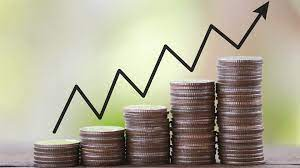